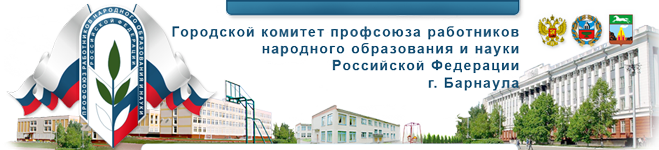 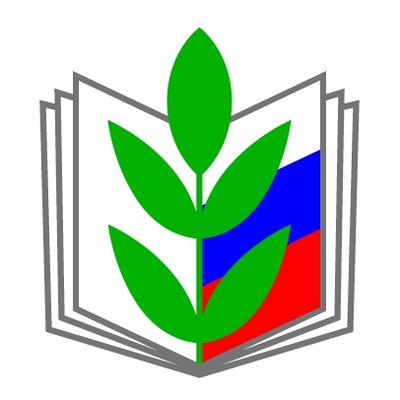 Барнаульская городская организация
Профсоюза работников народного образования и науки РФ
О практике работы Барнаульской городской организации Общероссийского Профсоюза образования
Член Профсоюза – звучит гордо,
организация - убедительно!
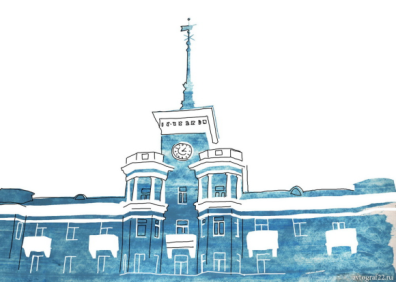 Направления деятельности
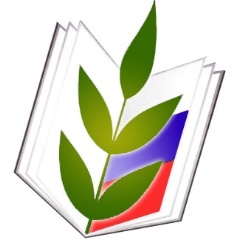 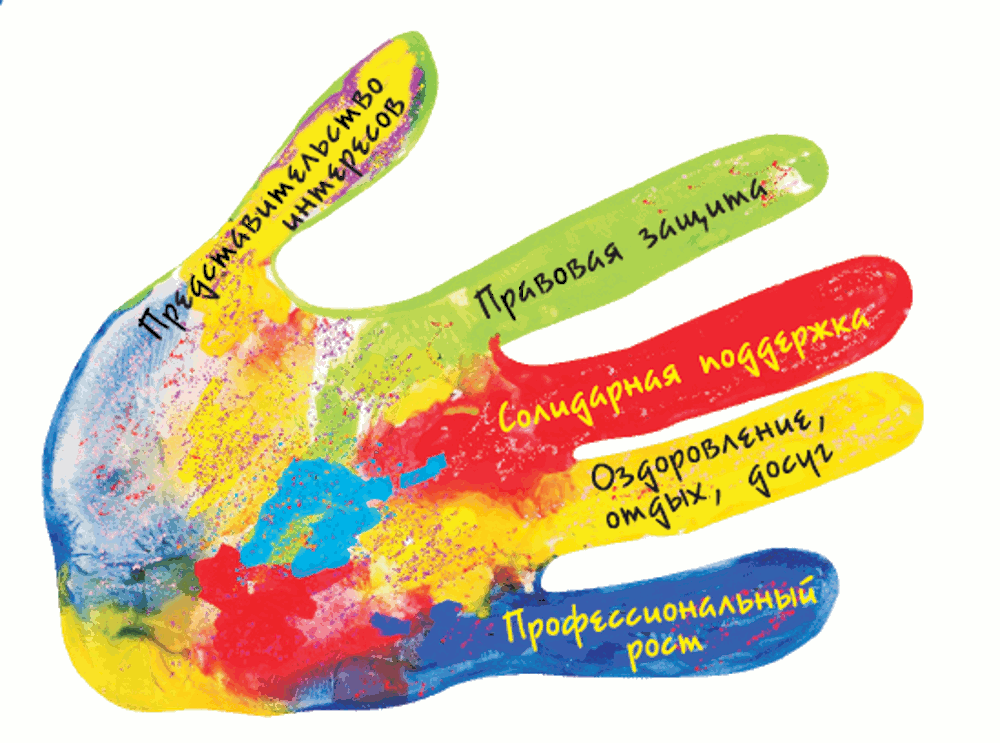 Защита прав
Организация лечения и отдыха
Мотивация
Рейтингование первичных профсоюзных организаций
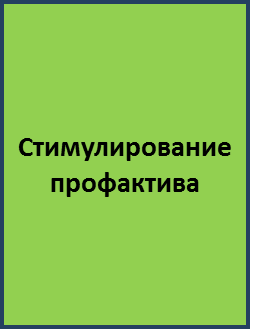 Мероприятия по профессиональному  и личностному  росту
Материальная и солидарная поддержка
Стимулирование    руководителей образовательных организаций и профактива
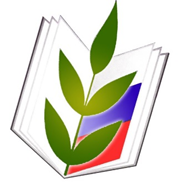 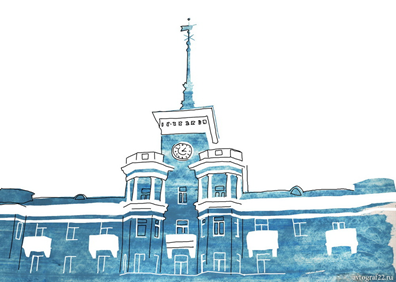 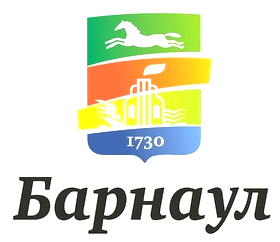 Наличие первичных организаций в учреждениях образования
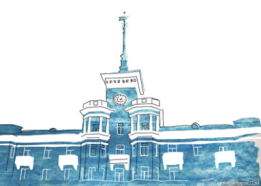 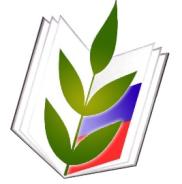 Динамика профсоюзного членства
86% от общего числа работников
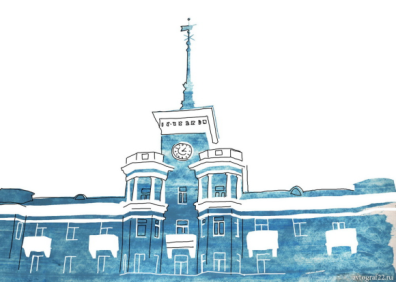 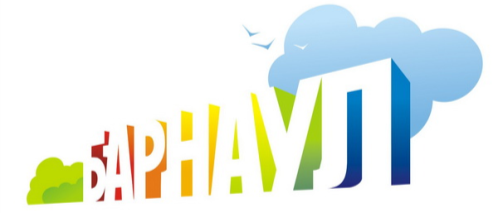 Охват профсоюзным членством молодежи до 35 лет
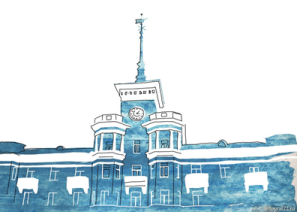 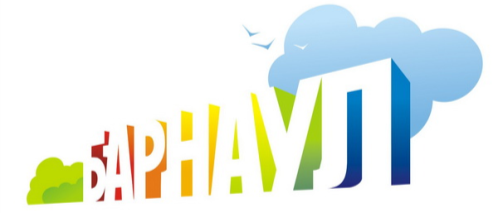 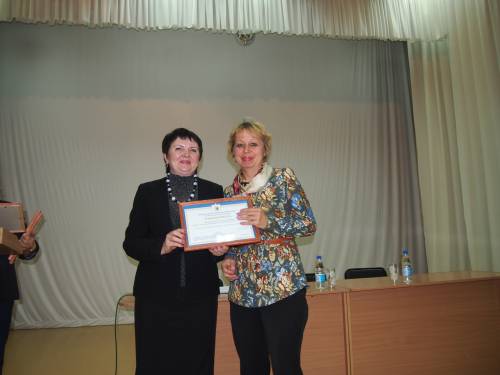 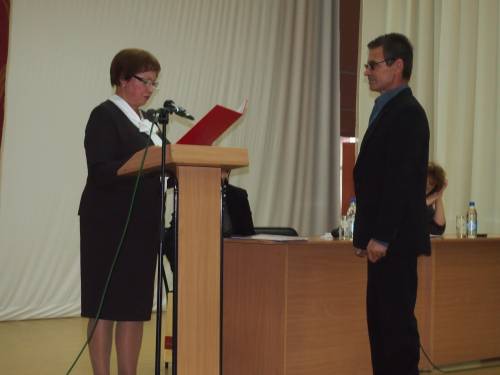 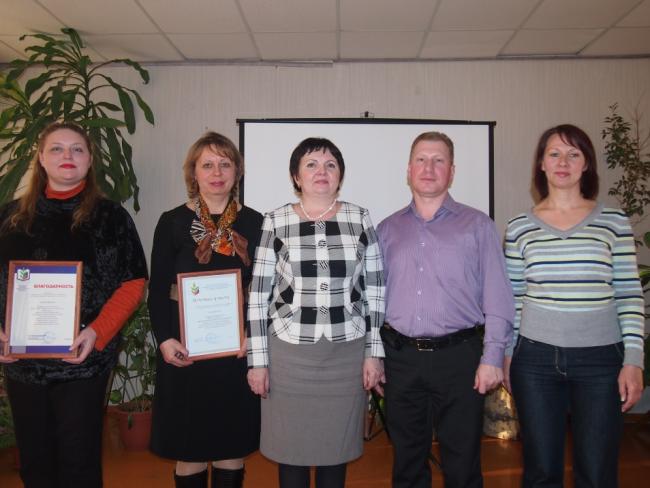 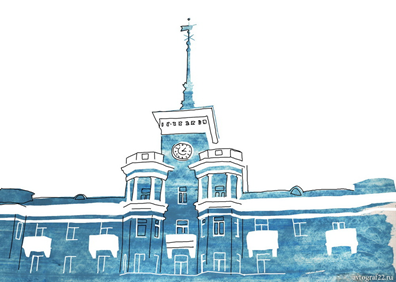 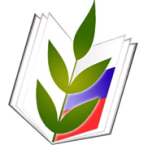 Акция  «Профсоюз - это МЫ!»
Профсоюзное собрание с единой  повесткой
Конкурс методических разработок профсоюзных уроков
«Профсоюзный ликбез»
Молодежный  турслет «Профтур-2015»
Правовая приемная  Профсоюза «Социально-трудовые права молодым!»
Смотр – конкурс «Социальное партнерство: безопасность и комфорт рабочих мест»
Встреча профсоюзного актива с  Главой города Барнаула
Всемирный День действий «За достойный труд!»
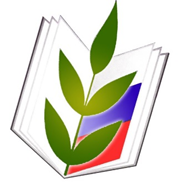 Акции
В Новый год с профсоюзом!
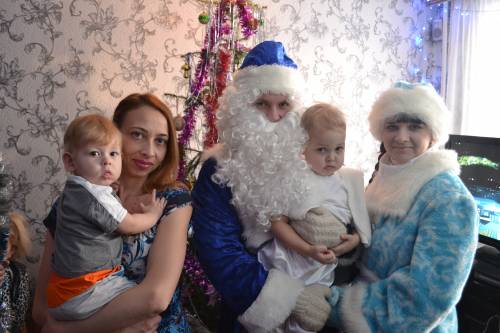 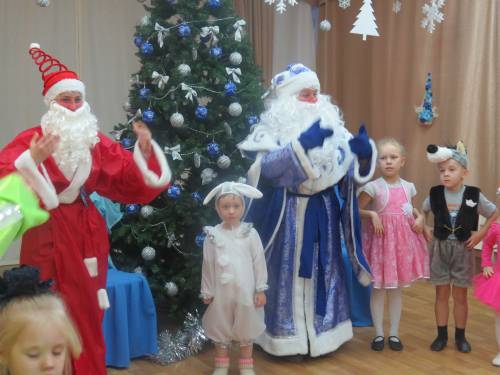 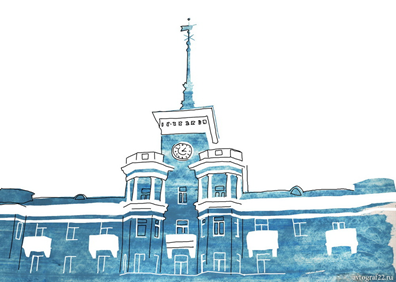 Эстафета добрых дел (МБДОУ №78)
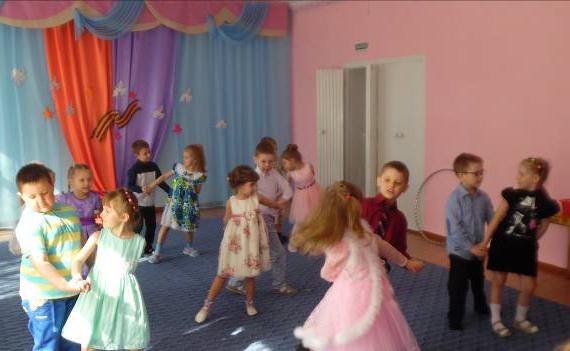 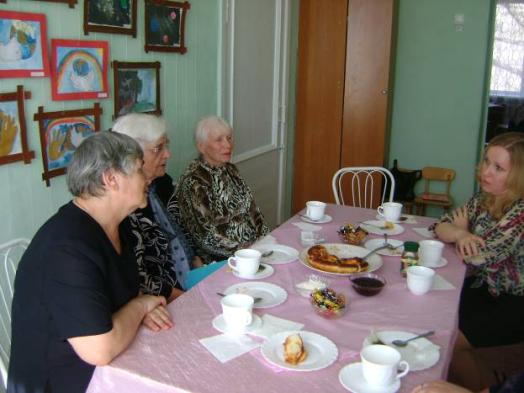 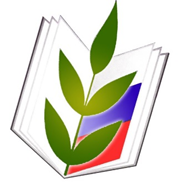 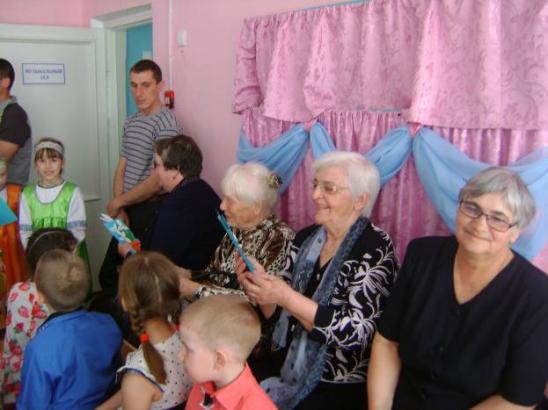 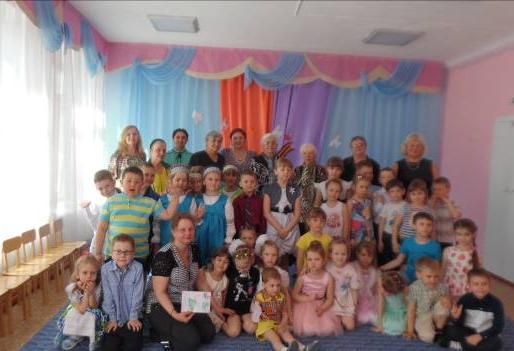 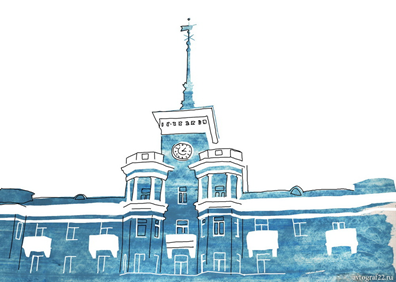 Эстафета добрых дел («Песнохорки»)
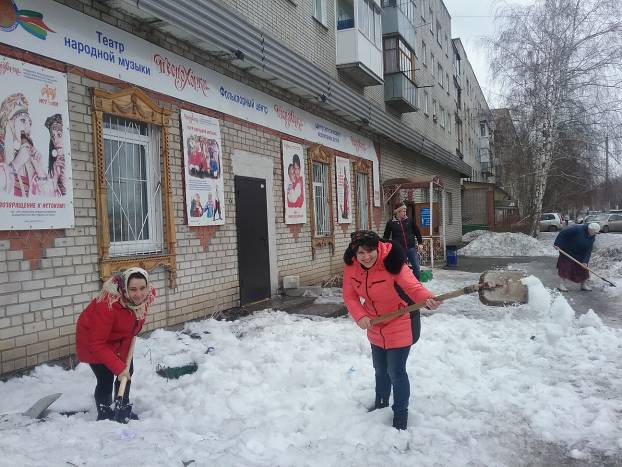 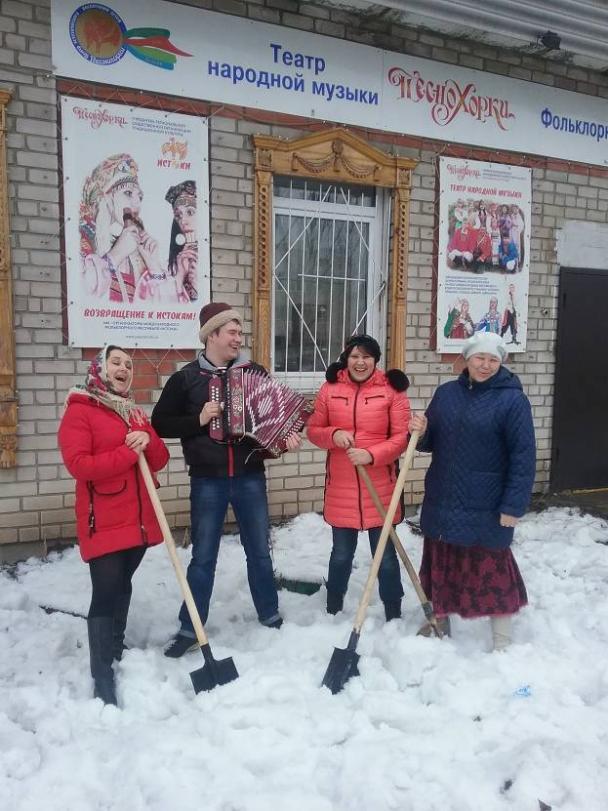 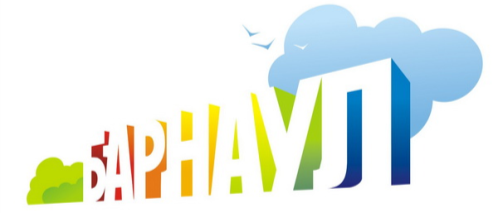 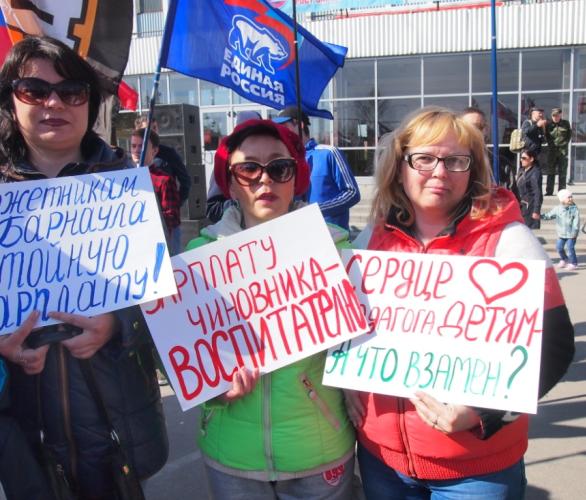 Митинги
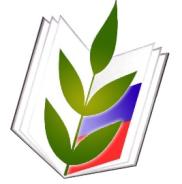 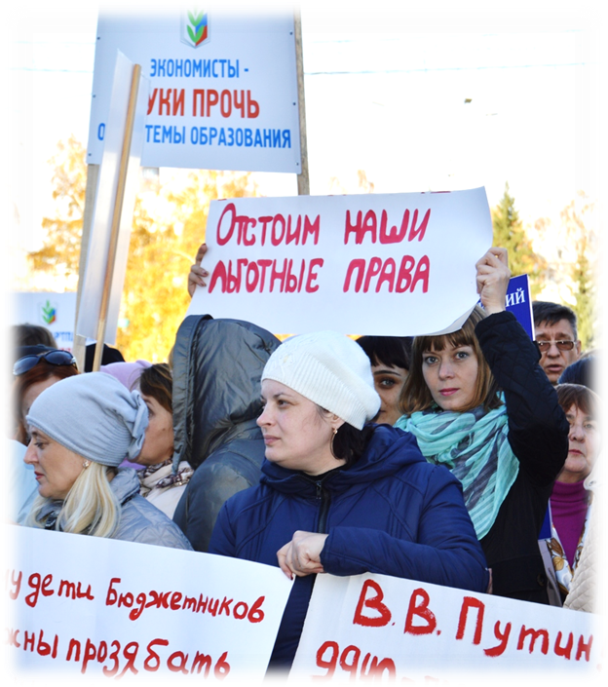 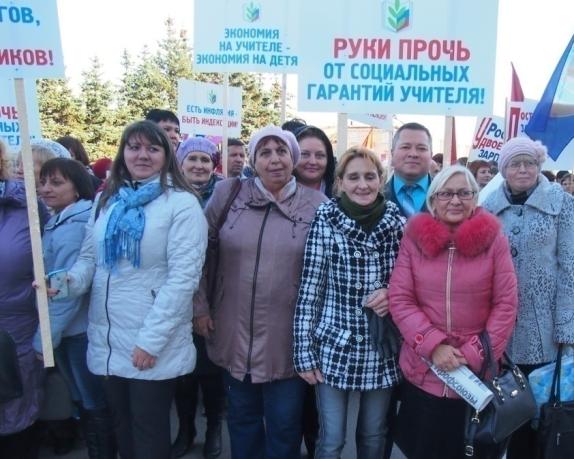 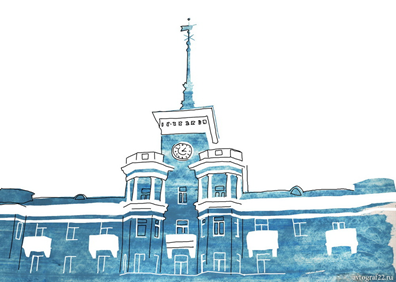 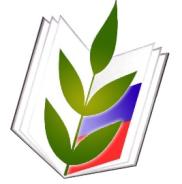 Митинги
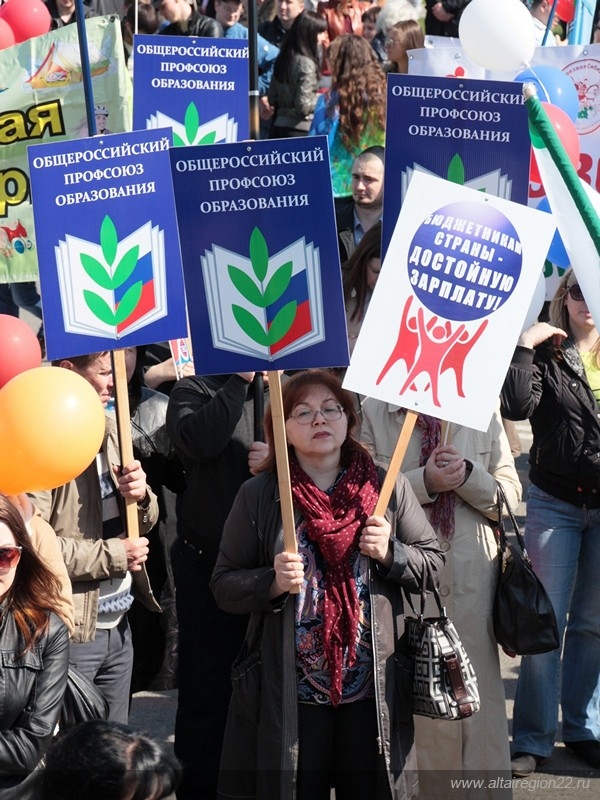 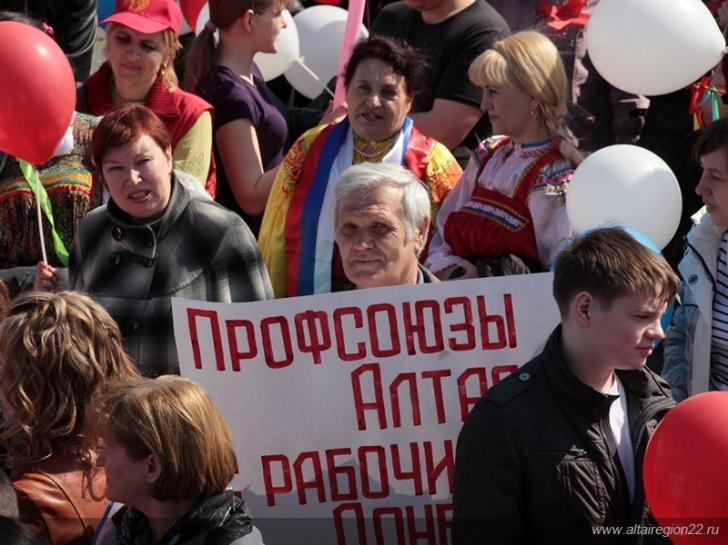 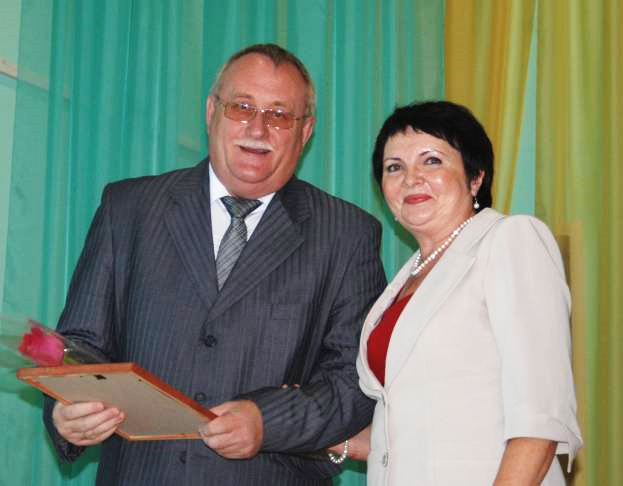 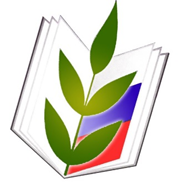 Социальное партнерство
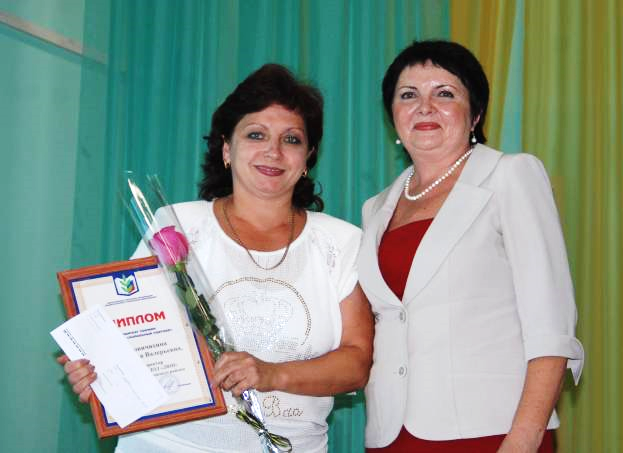 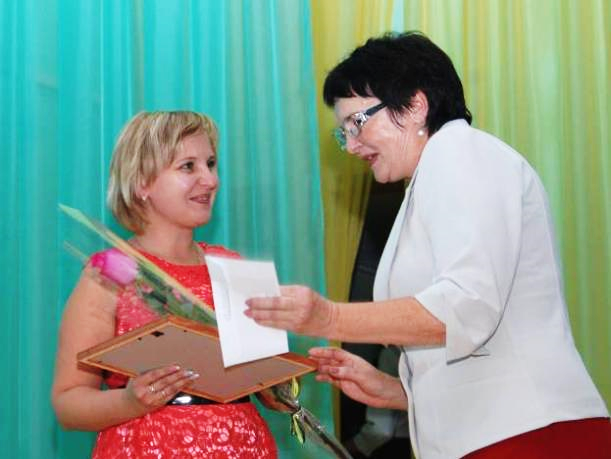 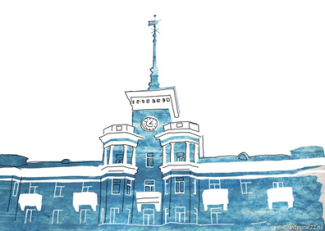 Профессиональный и личностный рост
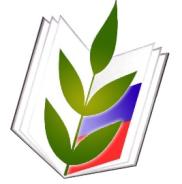 Конкурсы
Сотрудничество  с Ассоциацией молодых педагогов города Барнаула
Клуб «Школа профессиона-льного и профсоюзного роста» для молодых педагогов
Молодежные профсоюзные форумы,         «Творческая дача» для молодых педагогов
Профсоюзные уроки
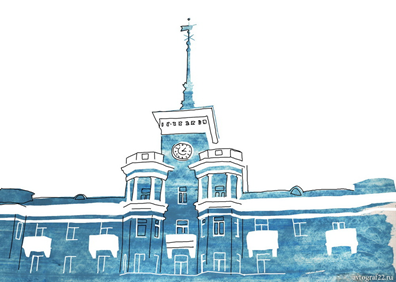 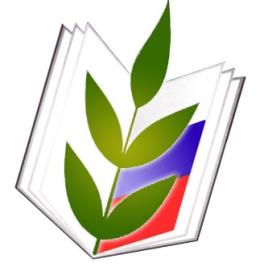 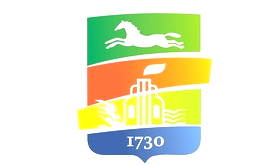 Конкурсы
Профсоюз-ные
Творческие
Профессио-нальные
Спортивные
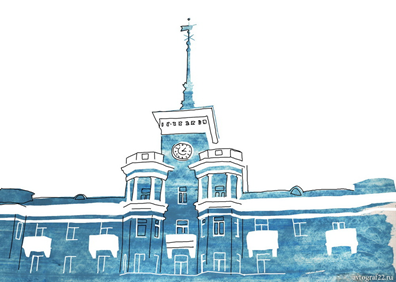 Профессиональные конкурсы
«Учитель года»
«Воспитатель года»
«Сердце отдаю детям»
«Педагогический дебют»
«Педагогический олимп»
«Мой наставник»
«Первые шаги в профессию»
Конкурс на лучшую методическую разработку профсоюзных уроков
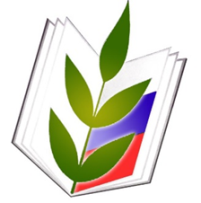 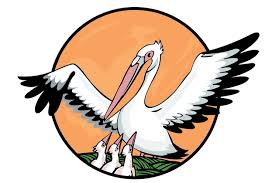 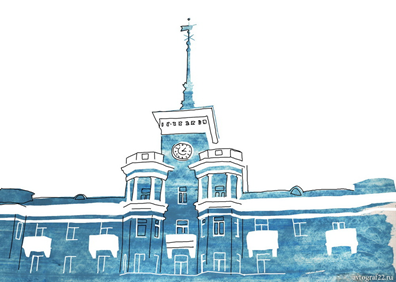 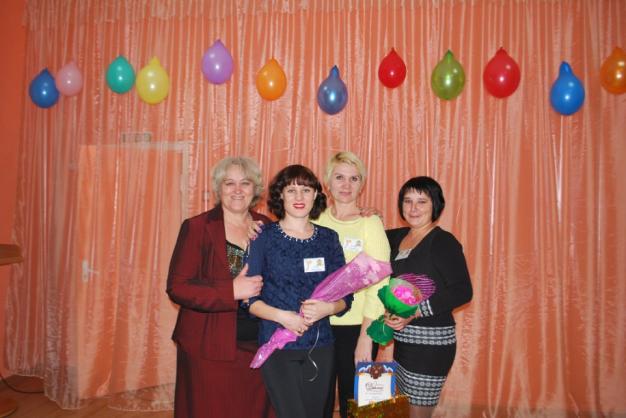 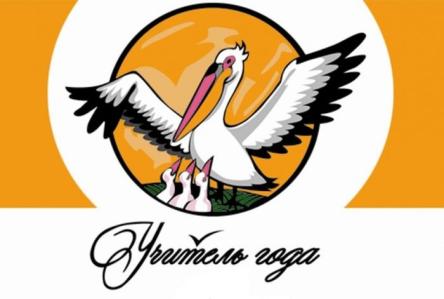 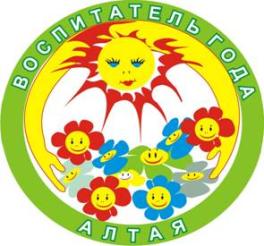 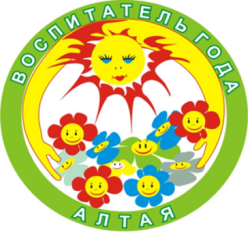 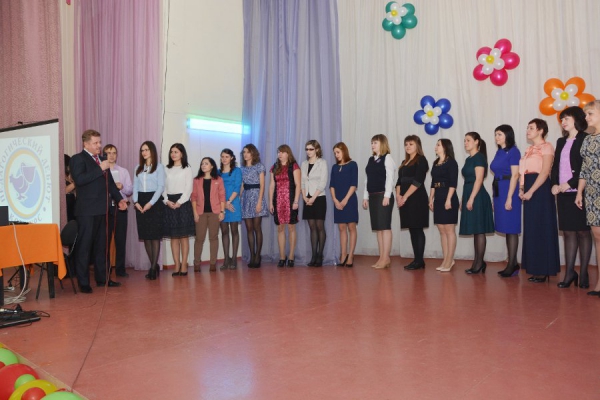 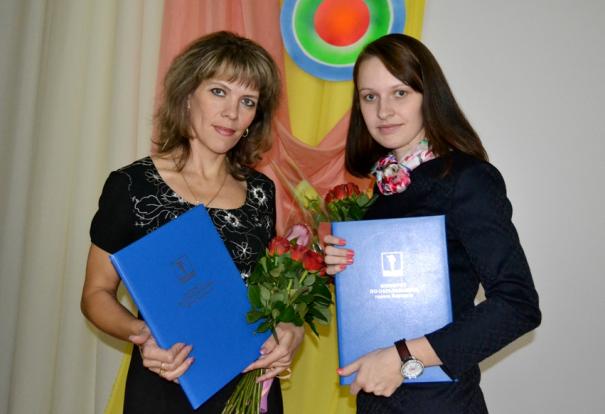 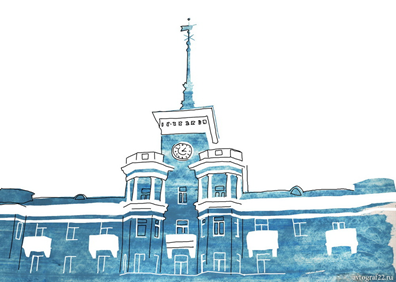 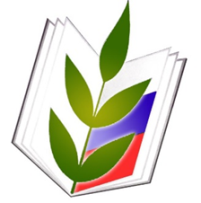 Профсоюзные конкурсы
«Лучшая первичная организация
 Барнаульской городской организации Профсоюза»,
 «Социальное партнерство: безопасность и комфорт рабочих мест»,«Конкурс молодого профсоюзного лидера»,
«Конкурс на лучшую постановку информационной работы», 
«Подпишись и выиграй!»,
«Лучший профсоюзный Новый год», «Виртуальный профком»,
«Конкурс листовок по охране труда «Профсоюзная безопасность»
«Конкурс уголков по охране труда», «Лучший профсоюзный уголок», « Коллективный договор-основа защиты трудовых прав работников»,
 «В объективе -Профсоюз», «Конкурс на лучшую организацию работы по охране труда в образовательных организациях города Барнаула»
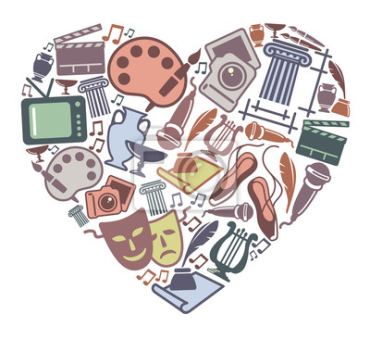 Творческие конкурсы
Фестиваль «Радуга профсоюзных талантов»

Конкурс «Весеннее вдохновение»

фотоконкурс «Мир в объективе»
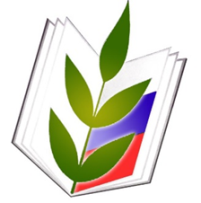 Радуга профсоюзных талантов
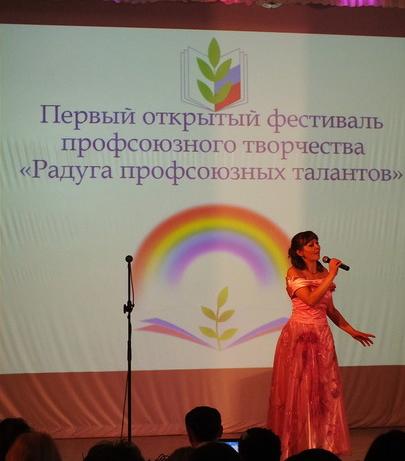 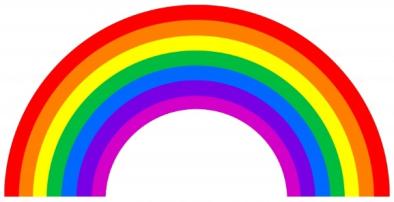 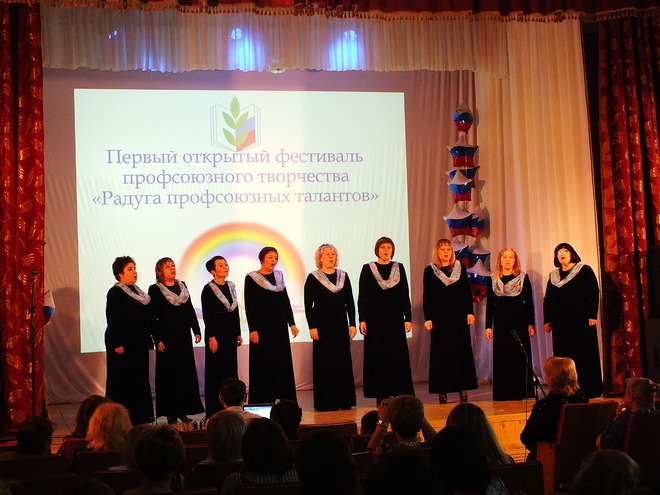 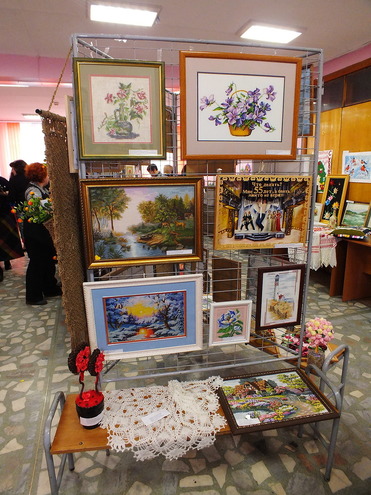 Радуга профсоюзных талантов
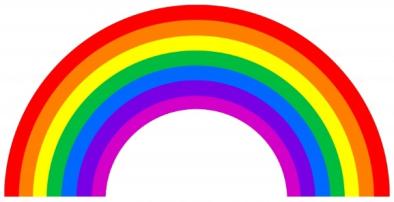 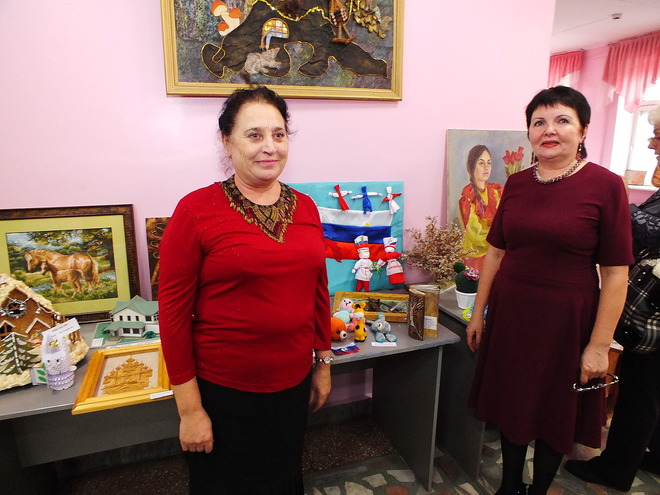 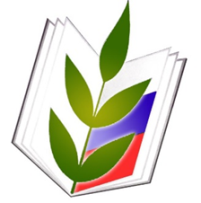 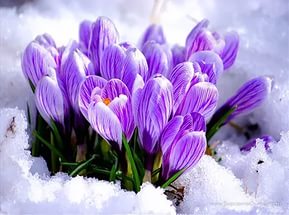 Весеннее вдохновение
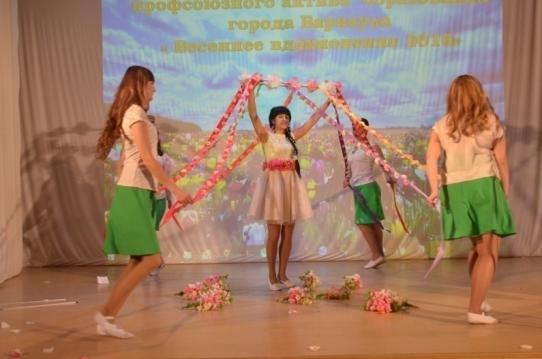 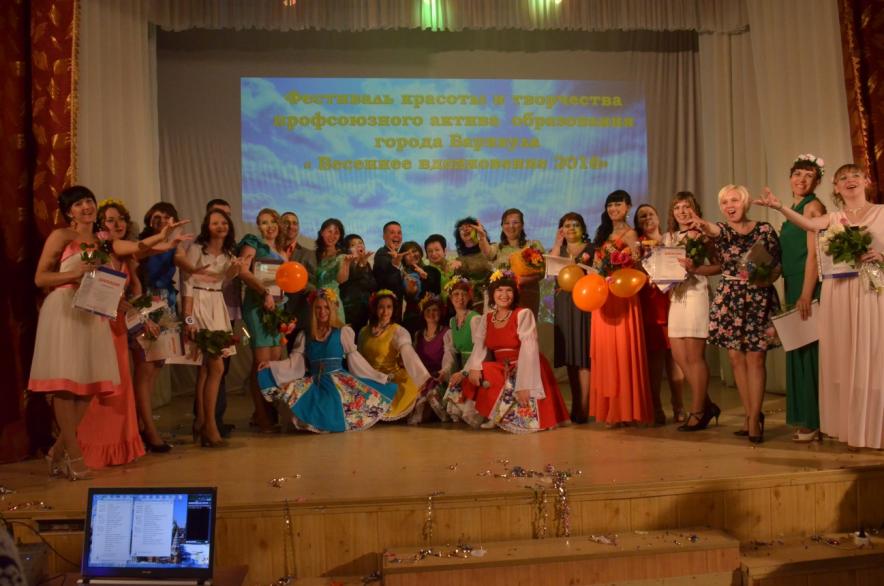 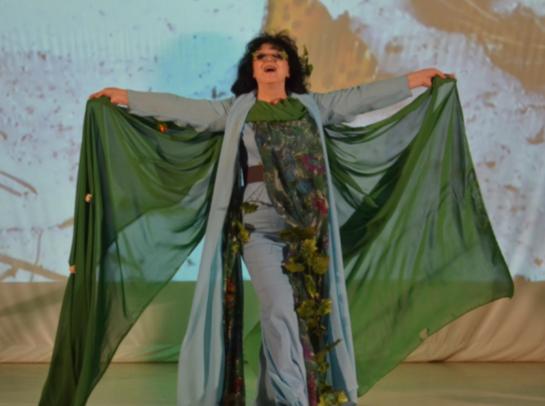 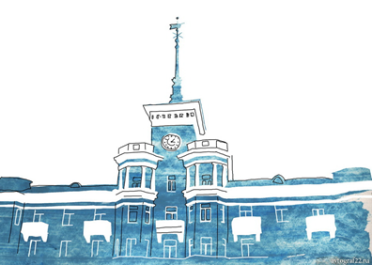 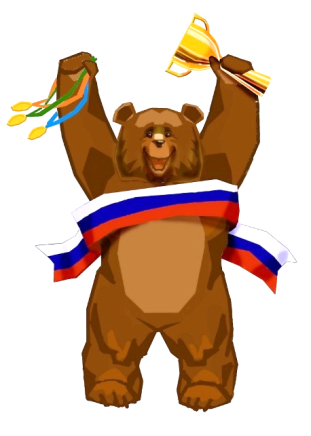 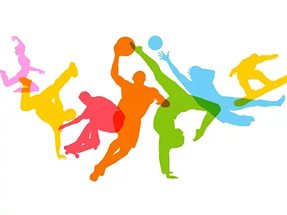 Спортивные конкурсы
Спартакиада педагогических работников учреждений образования г.Барнаула,
 
Городской профсоюзный туристский  
слет педагогов и турактива г. Барнаула
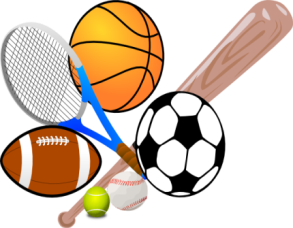 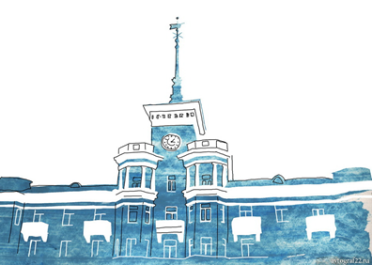 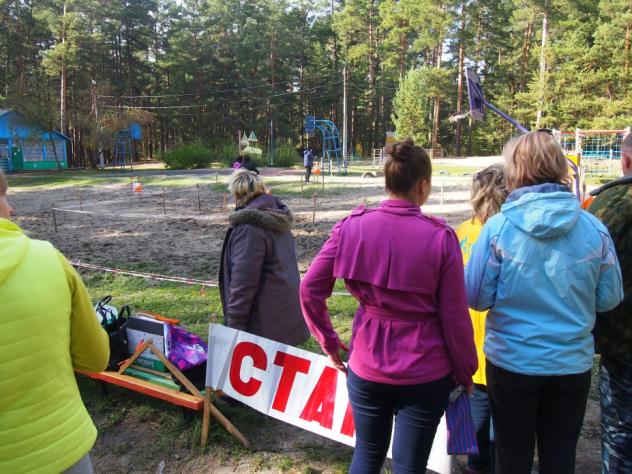 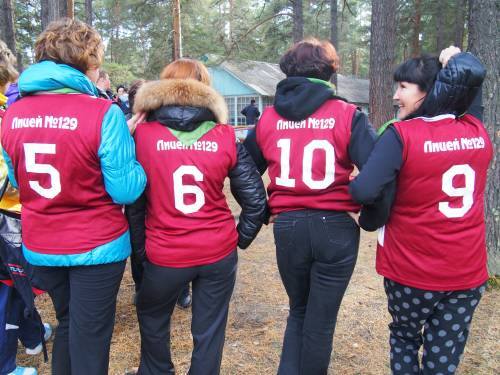 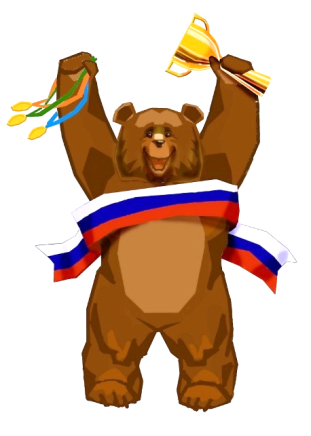 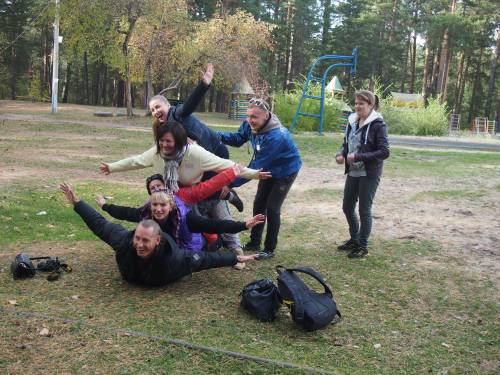 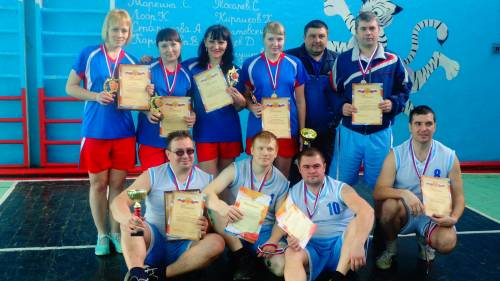 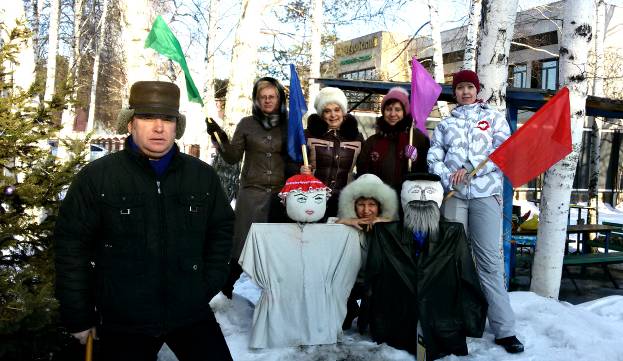 Дни здоровья
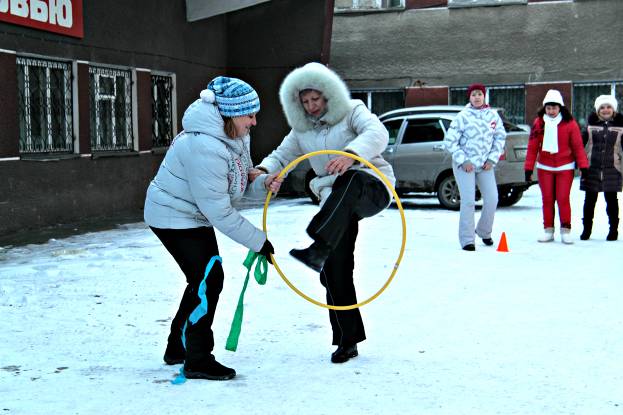 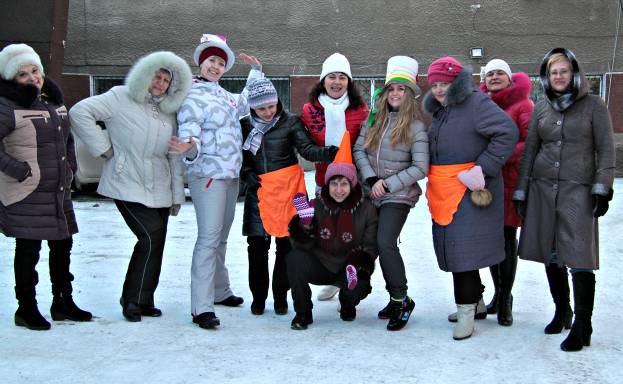 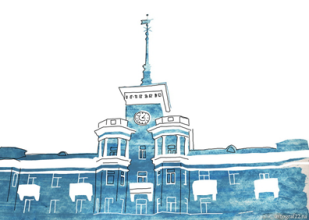 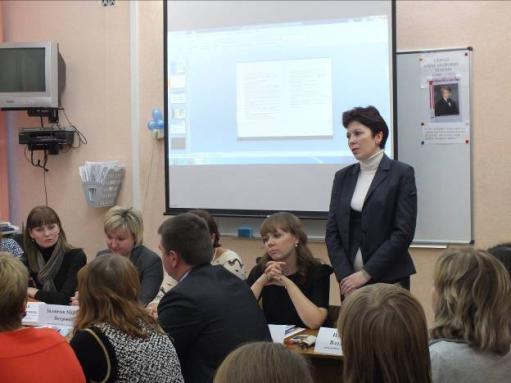 Молодежный форум
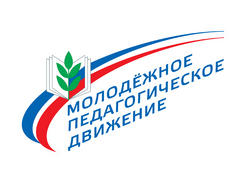 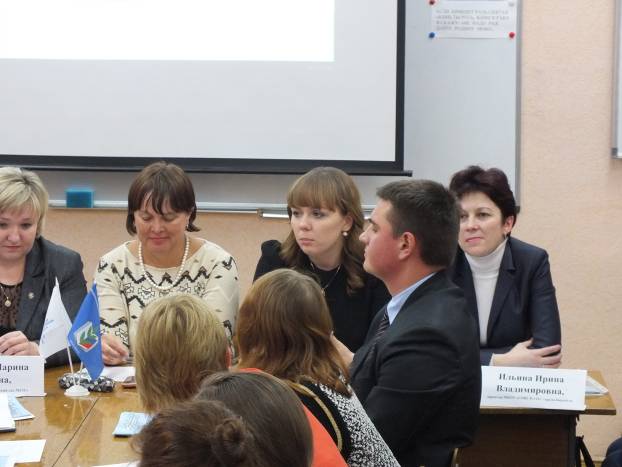 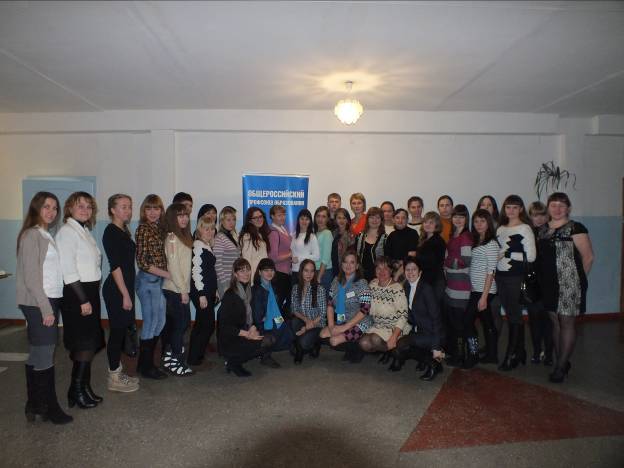 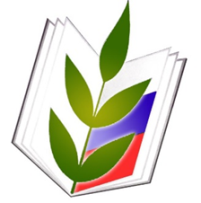 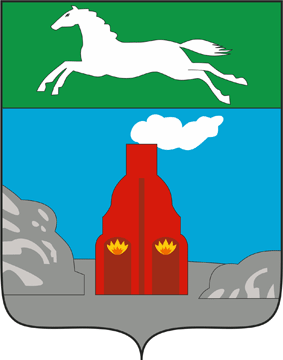 Профсоюзные уроки
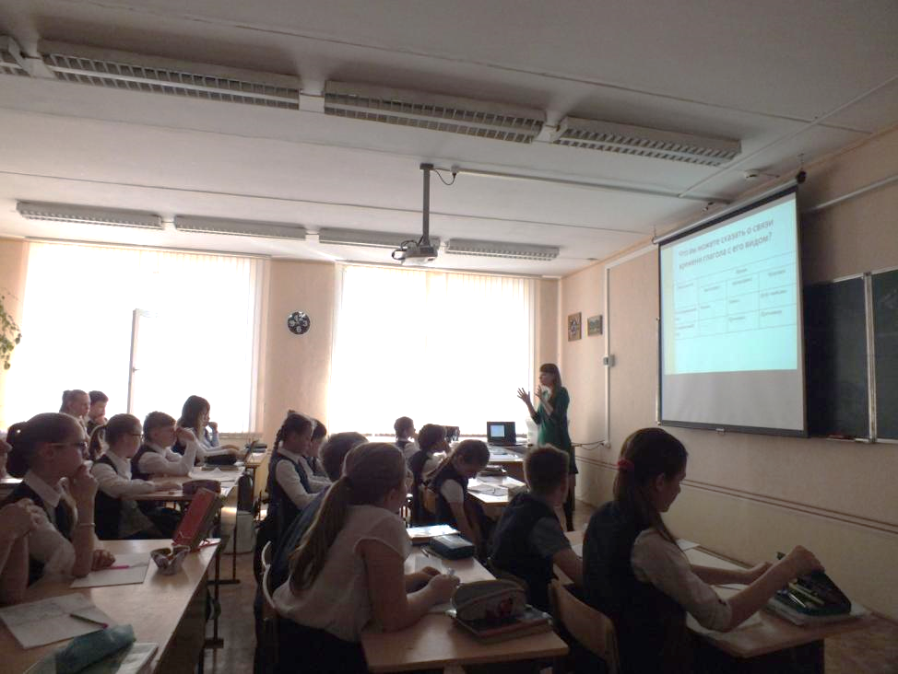 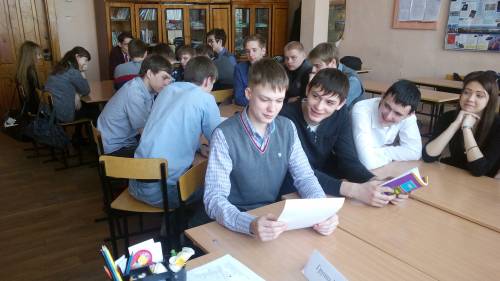 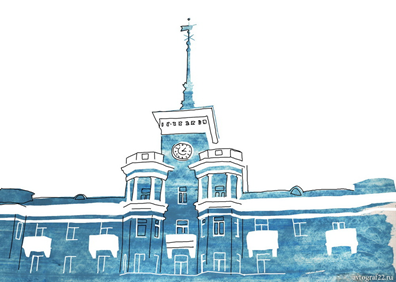 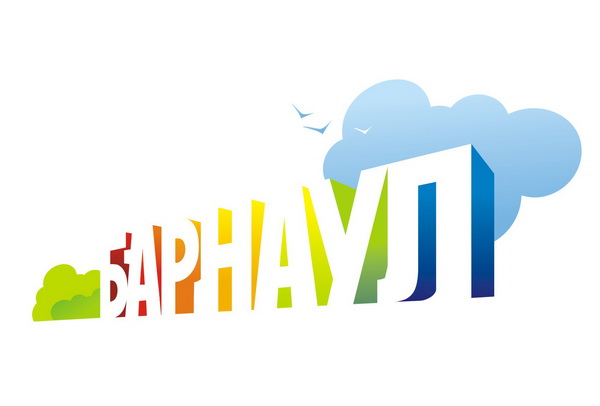 Профсоюзные уроки
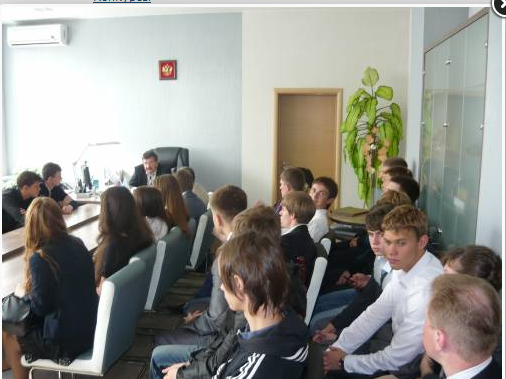 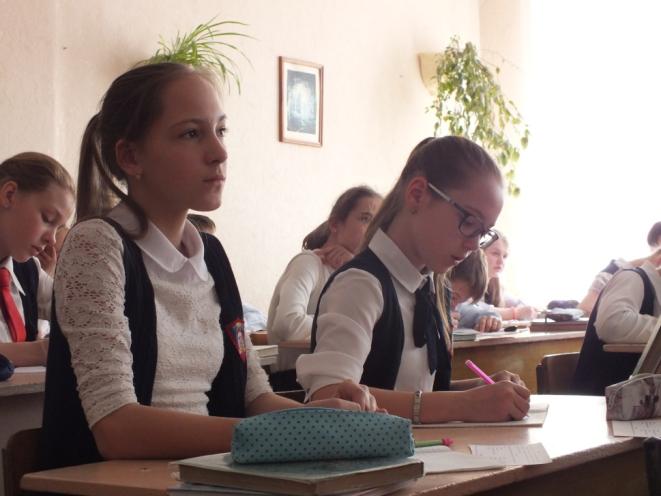 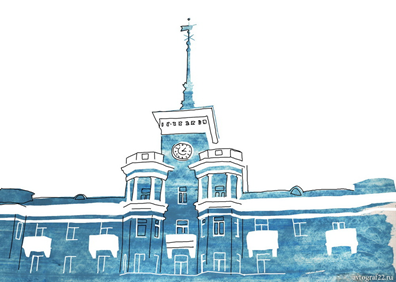 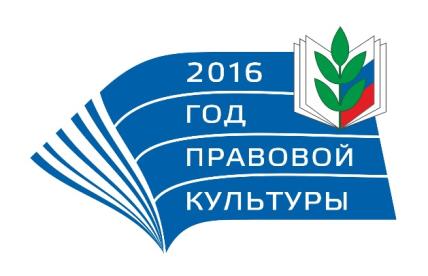 Семинары-практикумы
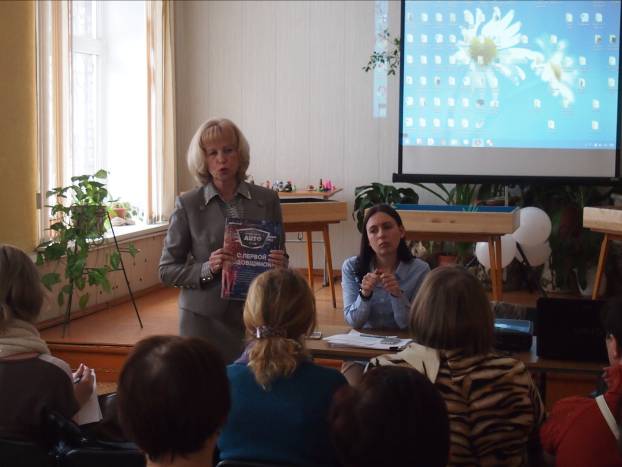 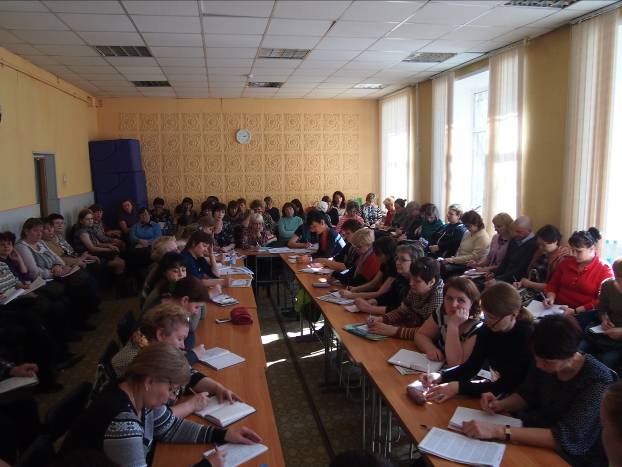 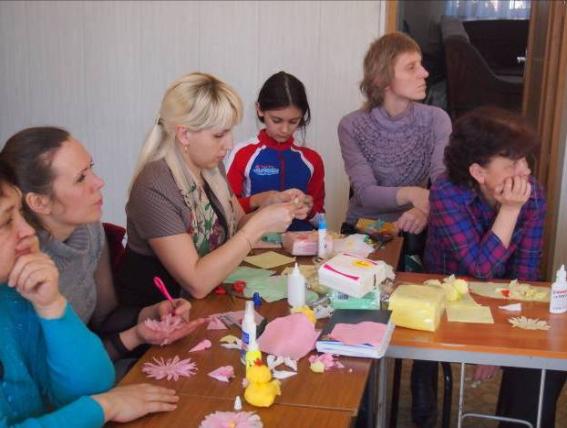 Мастер-классы
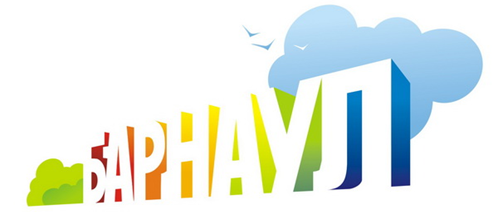 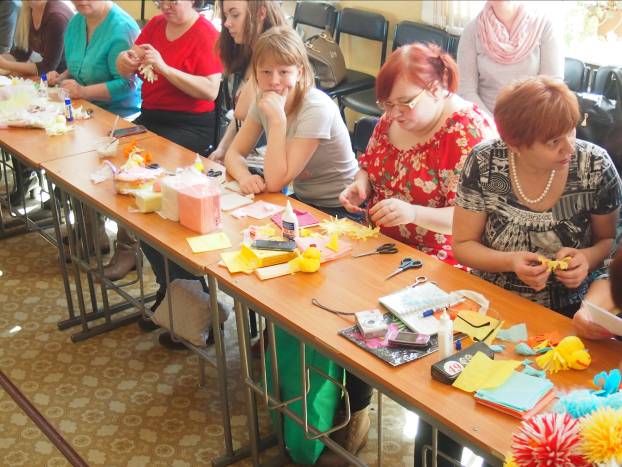 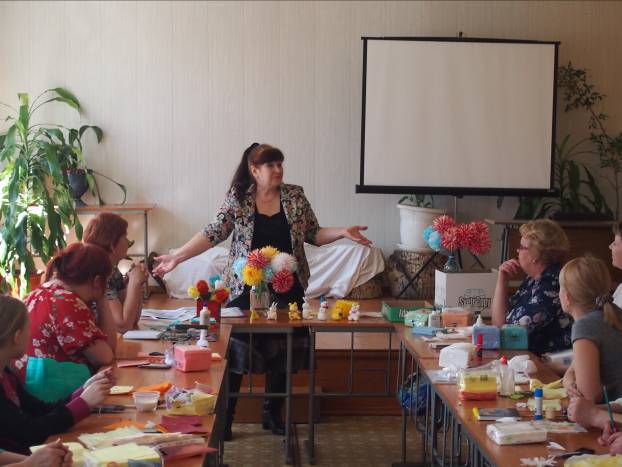 Педагогическая копилка Профсоюза
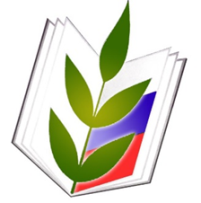 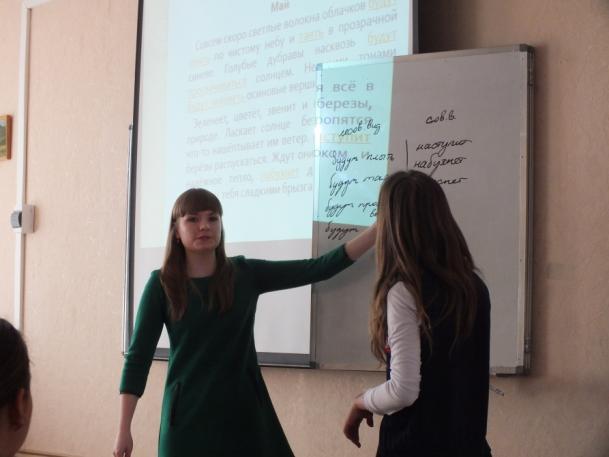 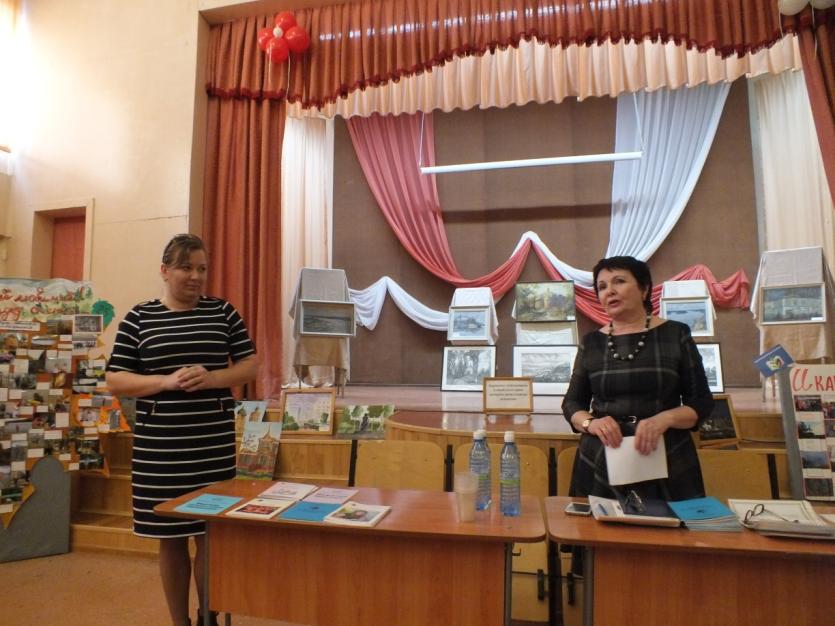 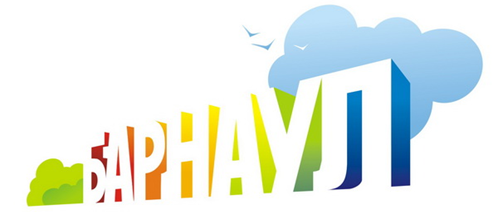 Педагогическая копилка Профсоюза
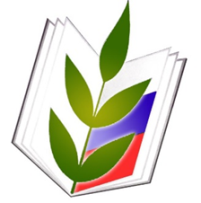 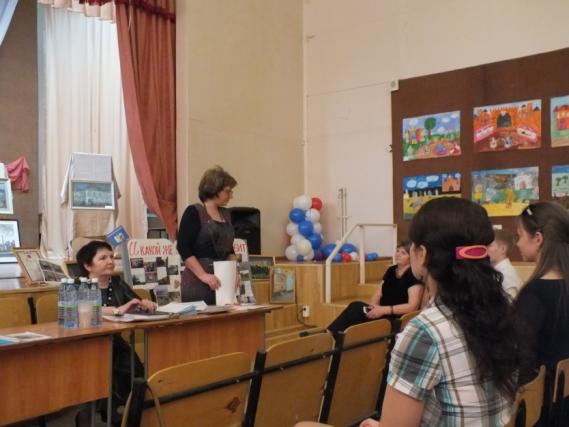 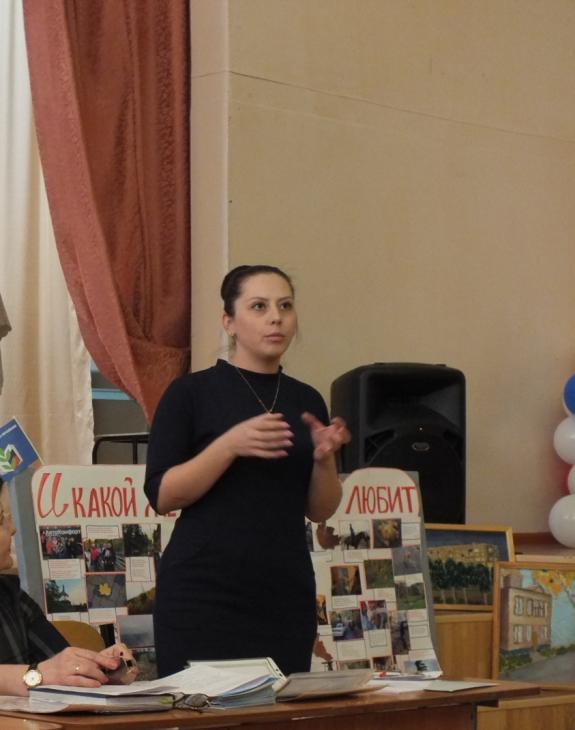 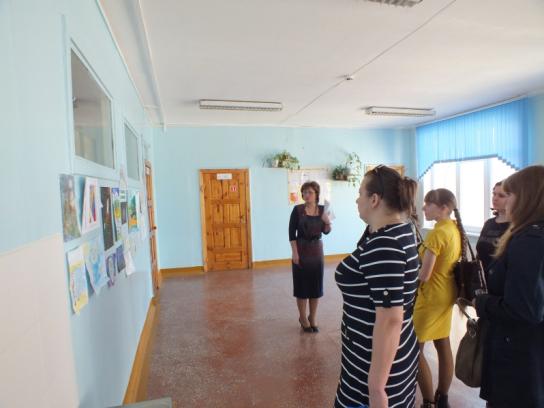 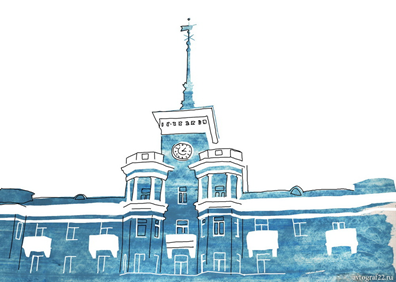 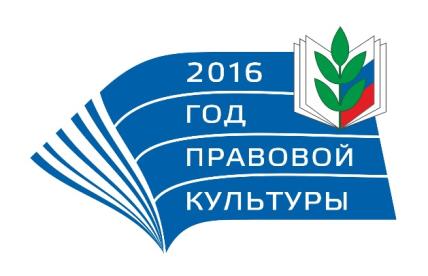 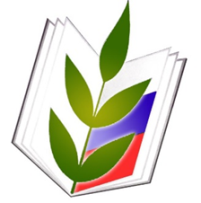 Правозащитная деятельность
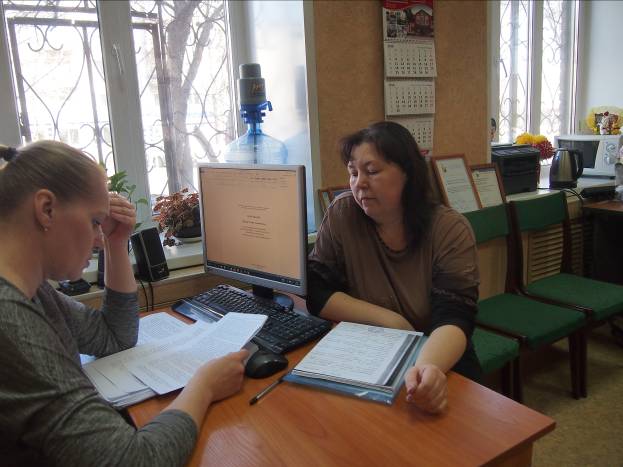 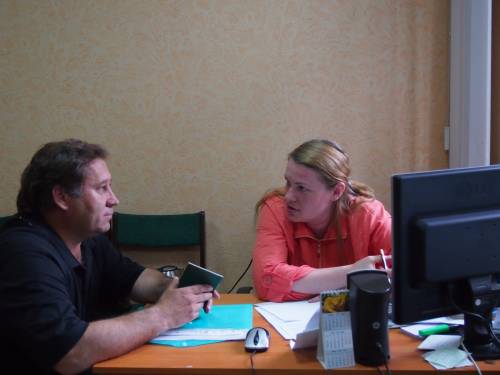 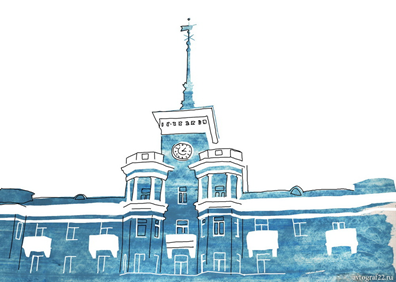 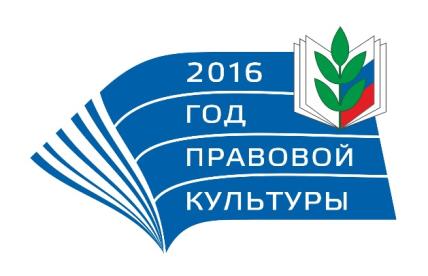 Правозащитная деятельность
Количество 
требований 
об устранении 
нарушений:
127
Проверено 
учреждений:
 128
Выявлено 
нарушений:
3513
Устранено 
нарушений:
3443
Устранено нарушений:
98%
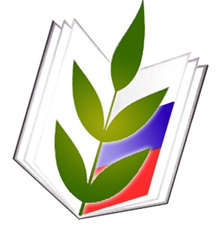 2%
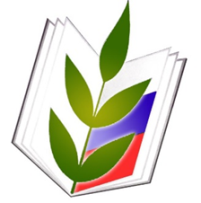 ЭКОНОМИЧЕСКАЯ ЭФФЕКТИВНОСТЬ ПРАВОЗАЩИТНОЙ  РАБОТЫ (В РУБЛЯХ)
В  РЕЗУЛЬТАТЕ  ПРАВОЗАЩИТНОЙ РАБОТЫ ЧЛЕНЫ ПРОФСОЮЗА ПОЛУЧИЛИ (В РУБЛЯХ)
более 10 млн. руб.
В 2015 году
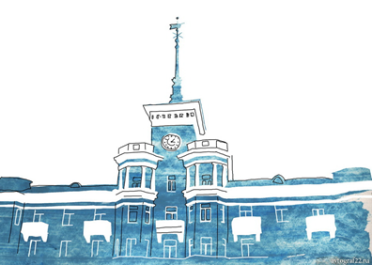 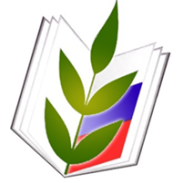 Эффективное использование  средств профсоюзного бюджета
Финансовые средства первичной профсоюзной организации

35%
2010 год
Ссудо–заемный фонд

Профсоюзное  страхование

Премиальный фонд профактива «первичек»

Санаторно-курортное лечение членов профсоюза
5%  -  2011год
5%  -  2012 год
5%  - 2013 год
5%  - 2014 год
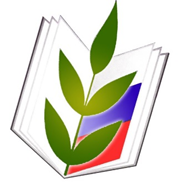 Меры социальной поддержки
Компенсация стоимости путевок на санаторно-курортное лечение
Материальная помощь членам Профсоюза
Льготное медицинское страхование
Скидки на товары и услуги по профсоюзным дисконтным картам
Компенсация стоимости оплаты посещения спортивных секций, бассейнов, учреждений культуры
Компенсация на проезд в рамках акций «Профсоюзный выходной»
КПК «Алтай»
Судо-заемный фонд
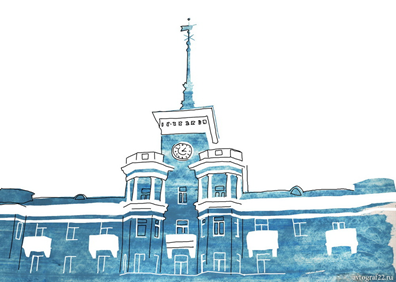 Оздоровление членов профсоюза
Санаторно-курортное и профилакторное ЛЕЧЕНИЕ
СПОРТИВНО-ОЗДОРОВИТЕЛЬНАЯ РАБОТА:
 проведение спартакиады педагогических работников города Барнаула,
проведение туристского слета профсоюзного актива, 
проведение Дней здоровья
ПРОФСОЮЗНЫЙ ТУРИЗМ:
профсоюзные экскурсии  в Республику Алтай, в Новосибирск, в  Горную Колывань, в  Белокуриху
Виды материальной  помощи на санаторно-курортное лечение
Компенсация частичной стоимости путевки  за счет средств муниципальной программы «Развитие образования города Барнаула на 2013-2017годы»
Предоставление бесплатных путевок победителям смотра-конкурса «Лучшая первичная
Профсоюзная организацияБарнаульской городской
Организации Профсоюза»
Распределение  36  бесплатных путевок среди членов Профсоюза, 
учителей  и воспитателей образовательных учреждений  города, предоставляемых  за счет средств администрации Алтайского края
Компенсация частичной стоимости путевки  за счет средств программы «Санаторно-курортное  лечение членов Профсоюза Барнаульской городской организации»
Профсоюзная скидка на приобретение путевок в санаторно-курортные оздоровительные учреждения края , России в размере до 20% членам Профсоюза и членам их семей
Возврат 10 % стоимости путевки в санаторно-курортные оздоровительные учреждения края,  России членам Профсоюза
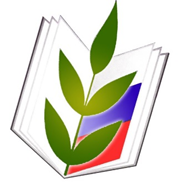 Количество членов Профсоюза, получивших санаторно-курортное оздоровление
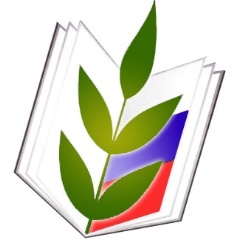 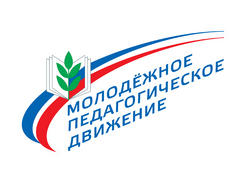 Молодёжный совет
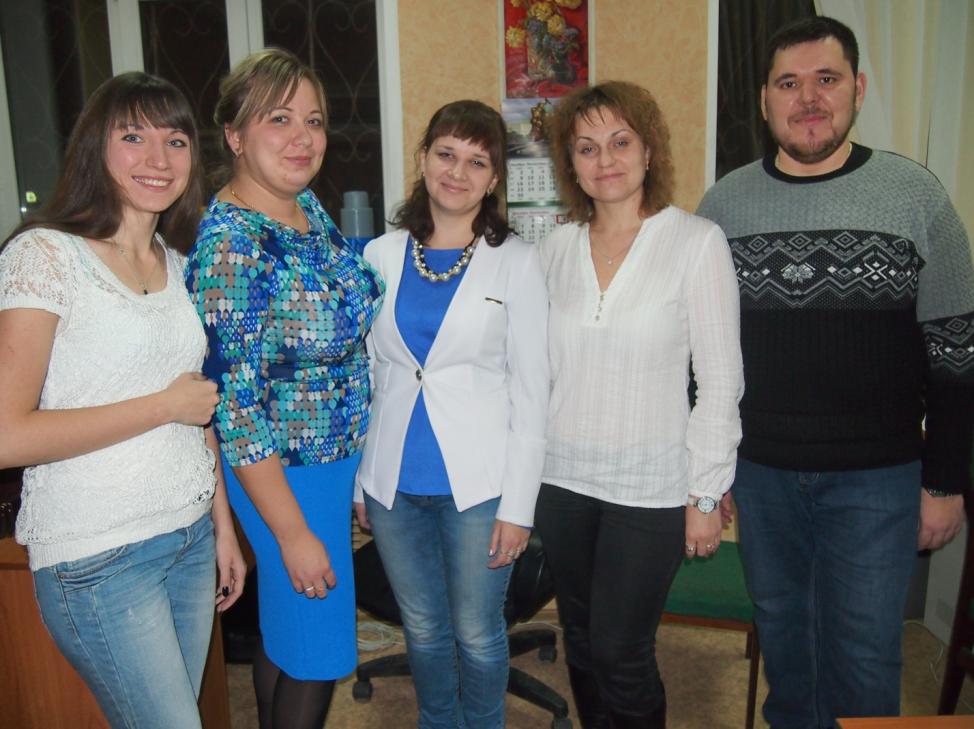 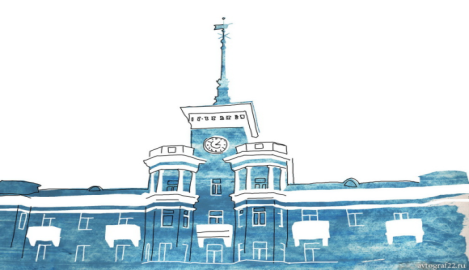 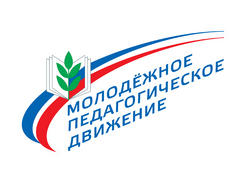 Работа с молодежью
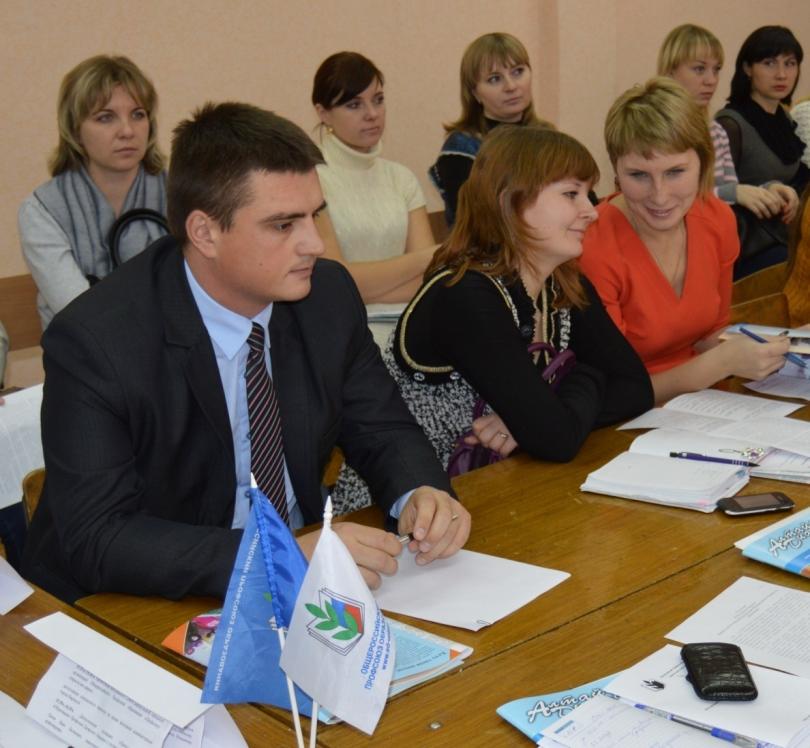 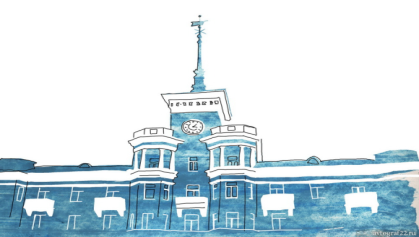 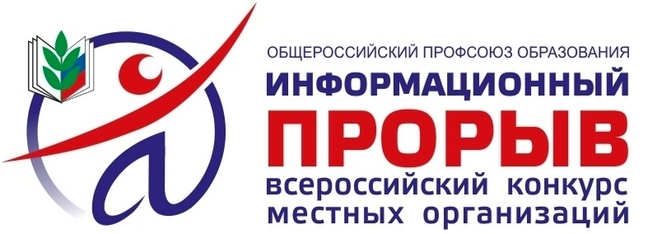 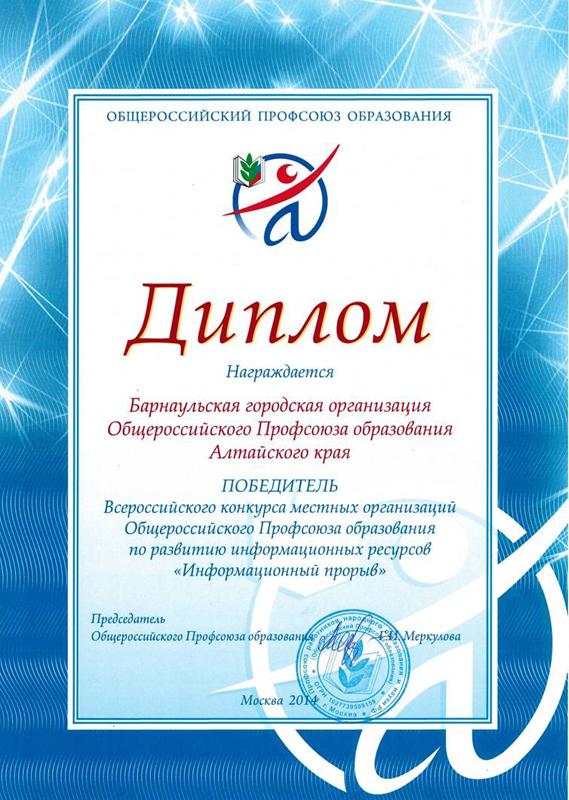 Победа во Всероссийском конкурсе «Информационный прорыв» - 2014
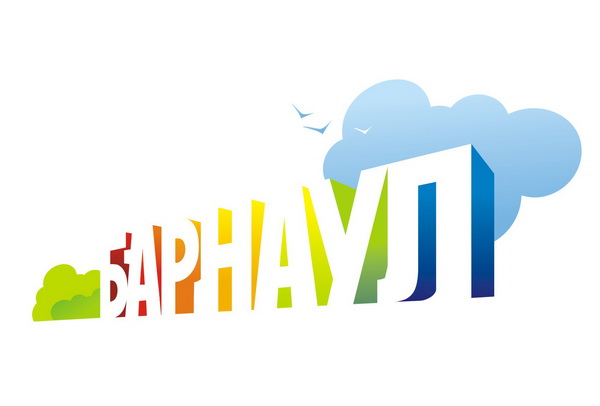 Вручение свидетельства о занесении в Книгу почета Профсоюза(организация высокой социальной эффективности)
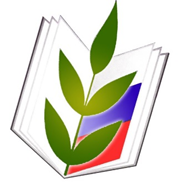 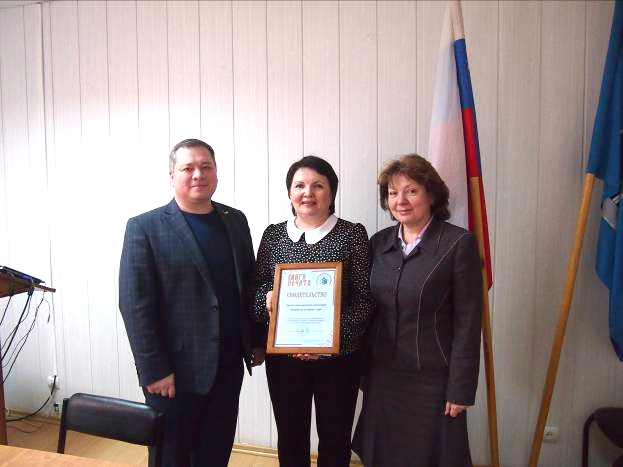 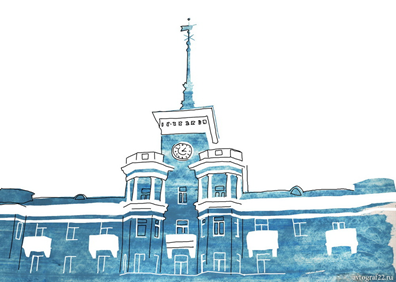 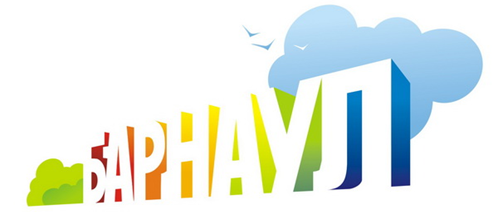 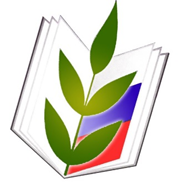 ЗАДАЧИ
- совместно с социальными партнёрами мы приступили к формированию комплексной системы охраны труда в образовательных организациях на основе последних рекомендаций Минобрнауки, разработанных с участием Центрального совета Профсоюза;
- необходимо внедрение современных подходов к организационному укреплению профорганизаций, системе документооборота и подготовке профсоюзных кадров и актива;
- требует дальнейшего совершенствования правовая работа с укреплением института внештатных правовых инспекторов труда.
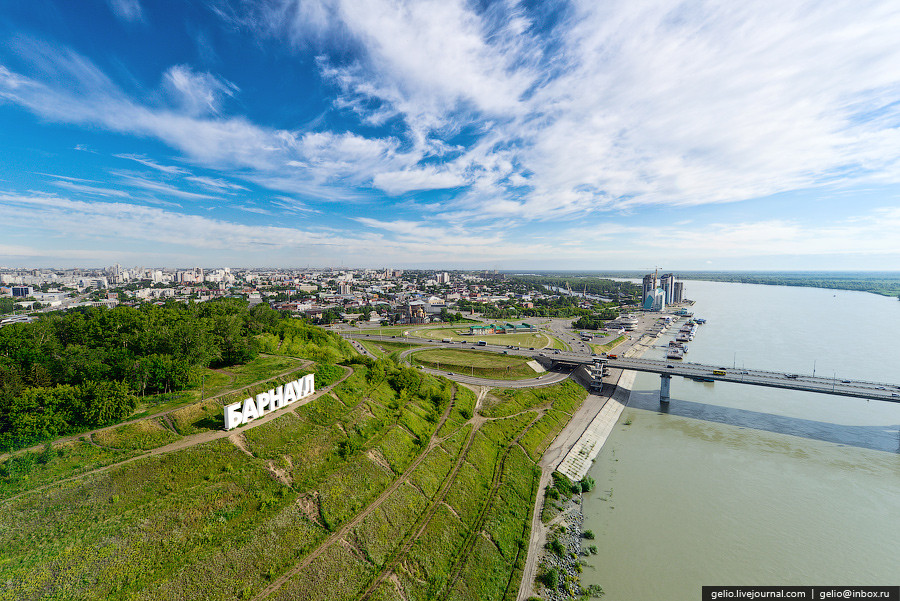 Спасибо за внимание!